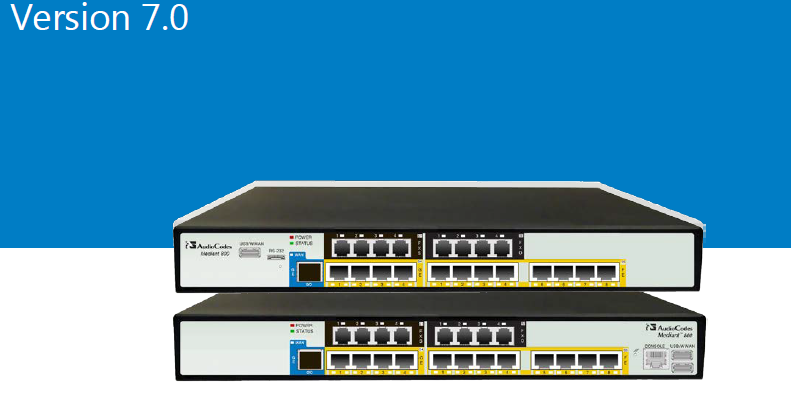 Sip Local Port ve Sip destination port tanımı
Sip Local port tanımı
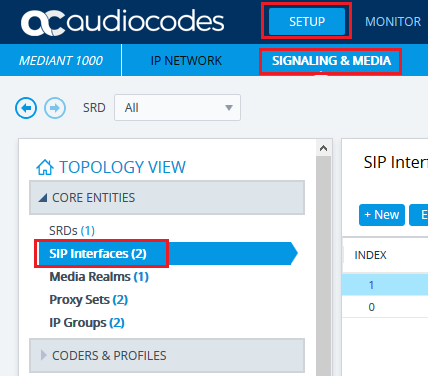 Sip Local port tanımı
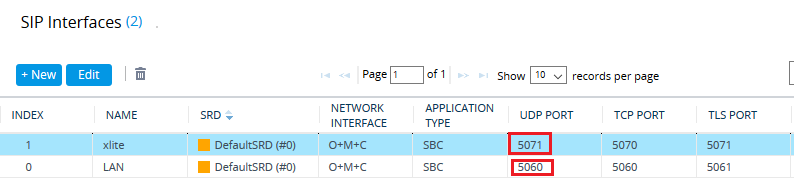 Sip Destination Port
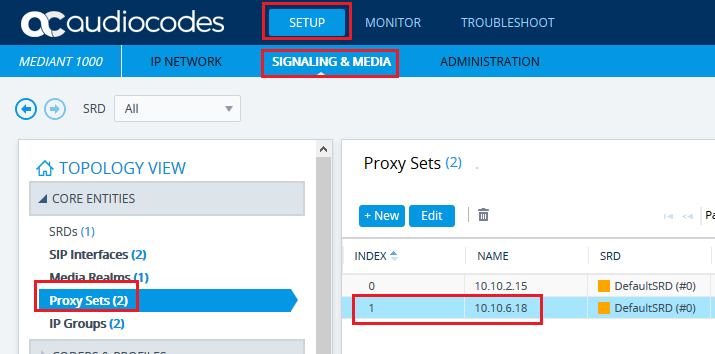 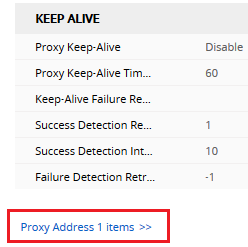 Sip Destination Port
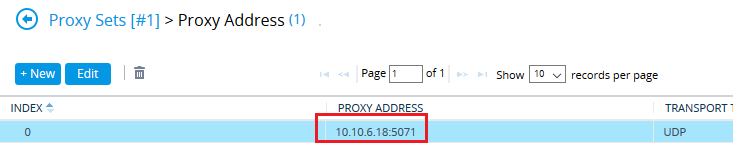